HOW TO FIND JOY IN THE CHRISTIAN LIFE
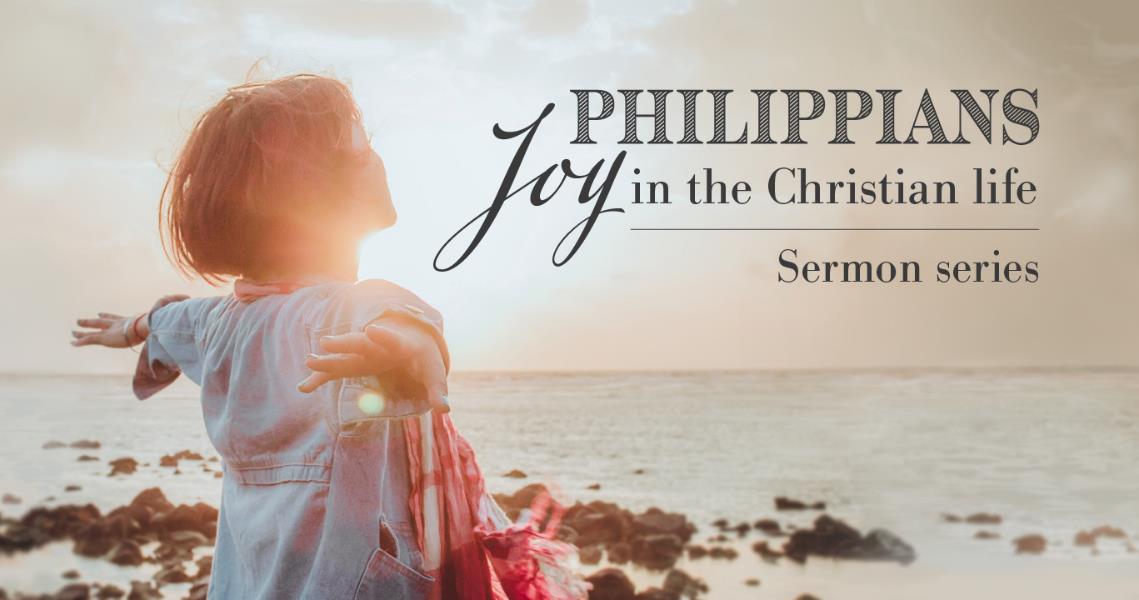 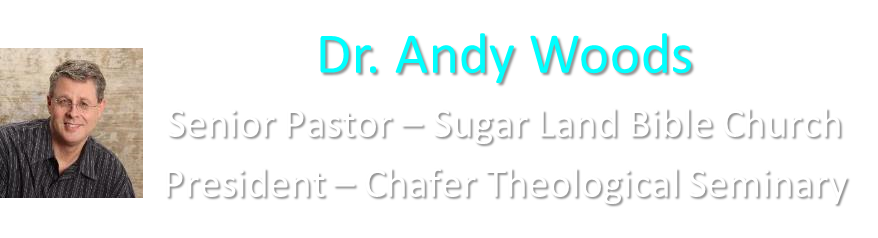 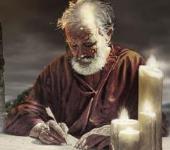 Answering Ten Questions
Who wrote it? – Paul
To Whom was it written? – The Believers at Philippi
Where was it written from? – Rome
When was it written? – A.D. 62
What was the book’s occasion? – Five contacts
Who are the opponents? – Four opponents threatening joy
What is the book’s purpose? – To give joy during adversity
How is it organized (outline)? – Four- part outline 
What is it about? – Joy during adverstiy
What makes the book different? – Personal & informal
Outline
Ch 1 – God can use negative circumstances to bring about positive results
Ch 2 – Christ’s example of servanthood
Ch 3 – Avoiding legalism
Ch 4 – Reliance upon Christ’s strength for daily life
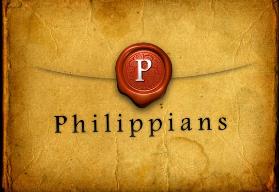 Outline
Ch 1 – God can use negative circumstances to bring about positive results
Ch 2 – Christ’s example of servanthood
Ch 3 – Avoiding legalism
Ch 4 – Reliance upon Christ’s strength for daily life
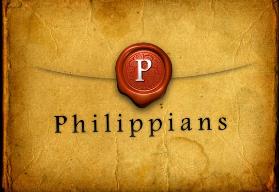 Positive Results of Imprisonment (Phil. 1:12-30)
Captive audience (Phil. 1:12-13)
Church’s boldness in preaching (Phil. 1:14-18)
Greater prayer (Phil. 1:19)
Protection from martyrdom (Phil. 1:20-26)
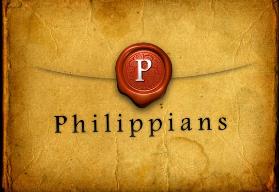 Outline
Ch 1 – God can use negative circumstances to bring about positive results
Ch 2 – Christ’s example of servanthood
Ch 3 – Avoiding legalism
Ch 4 – Reliance upon Christ’s strength for daily life
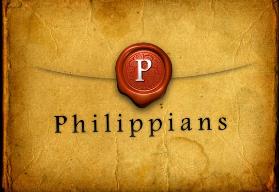 Examples of Humble Service 
(Phil. 2)
Christ (Phil. 2:5-16)
Paul (Phil. 2:17-18)
Timothy (Phil. 2:19-24)
Epaphroditus (Phil. 2:25-30)
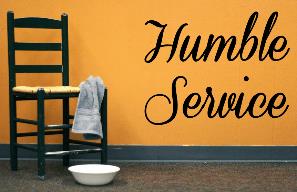 Examples of Humble Service 
(Phil. 2)
Christ (Phil. 2:5-16)
Paul (Phil. 2:17-18)
Timothy (Phil. 2:19-24)
Epaphroditus (Phil. 2:25-30)
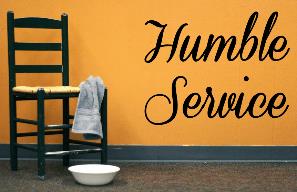 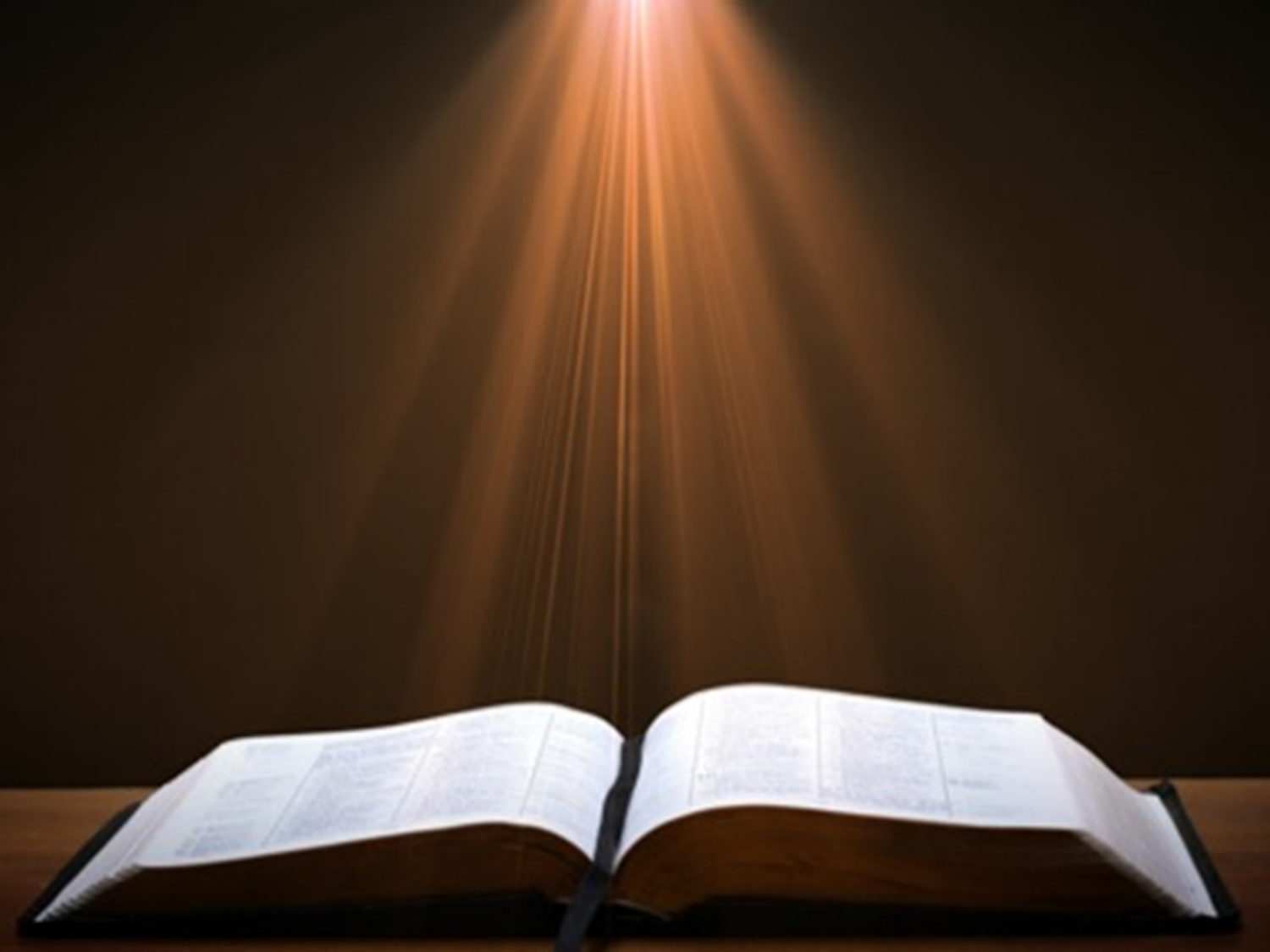 Philippians 2:7
“7 but emptied [kenoō] Himself, taking the form of a bond-servant, and being made in the likeness of men.”
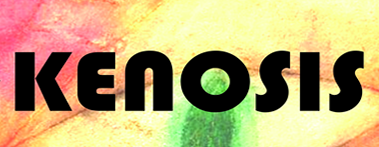 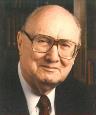 John Walvoord
Jesus Christ Our Lord, 143-44
“The act of kenosis as stated in Philippians 2 may therefore be properly understood to mean that Christ surrendered no attribute of deity, but that He did voluntarily restrict their independent use in keeping with His purpose of living among men and their limitations.”
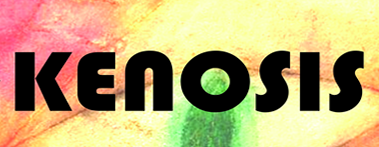 Applying Paul’s Paradigm(Phil. 2:12–16)
Progress in practical sanctification (Phil. 2:12-13)
Do not grumble or dispute (Phil. 2:14)
Be blameless in the world (Phil. 2:15)
Remain loyal to Christ (Phil. 2:16)
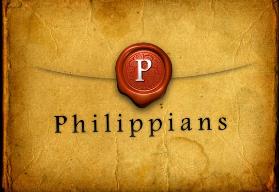 Applying Paul’s Paradigm(Phil. 2:12–16)
Progress in practical sanctification (Phil. 2:12-13)
Do not grumble or dispute (Phil. 2:14)
Be blameless in the world (Phil. 2:15)
Remain loyal to Christ (Phil. 2:16)
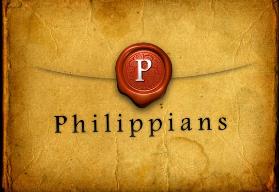 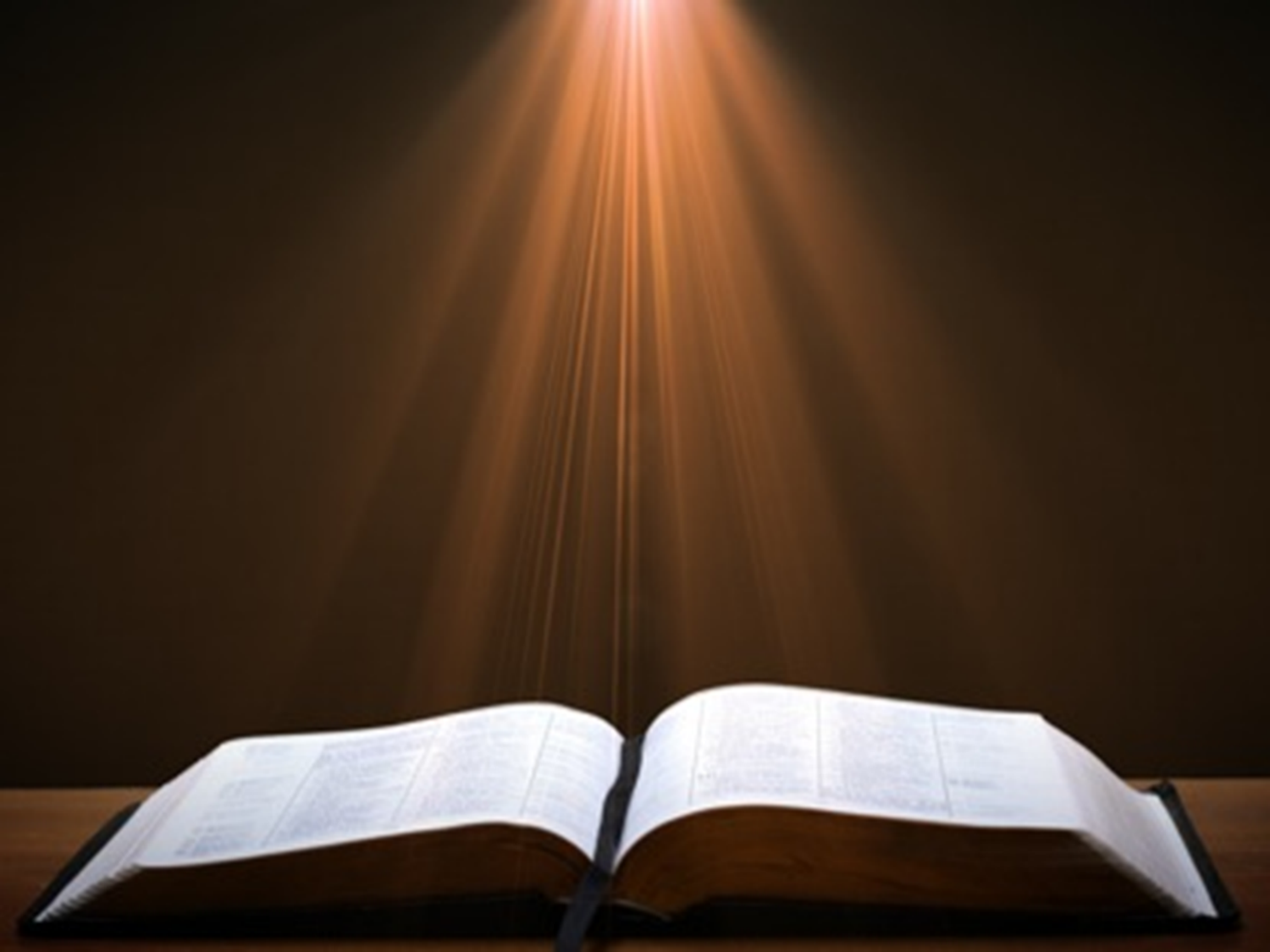 Philippians  2:12
“So then, my beloved, just as you have always obeyed, not as in my presence only, but now much more in my absence, work out your salvation with fear and trembling.”
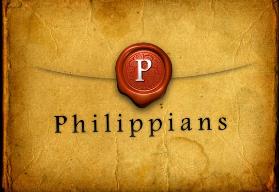 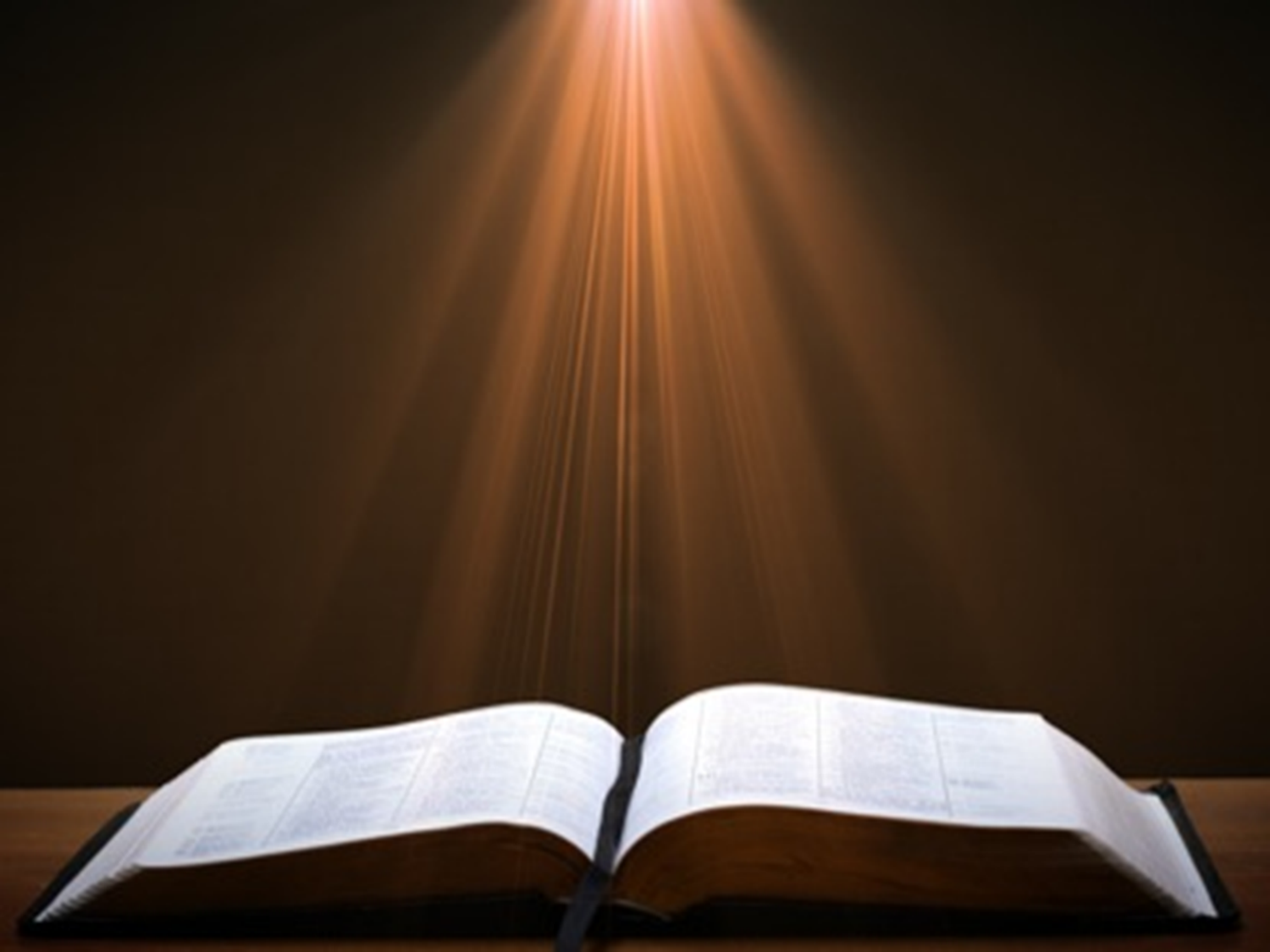 Philippians  2:12
“So then, my beloved, just as you have always obeyed, not as in my presence only, but now much more in my absence, work out your salvation with fear and trembling.”
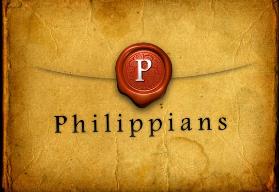 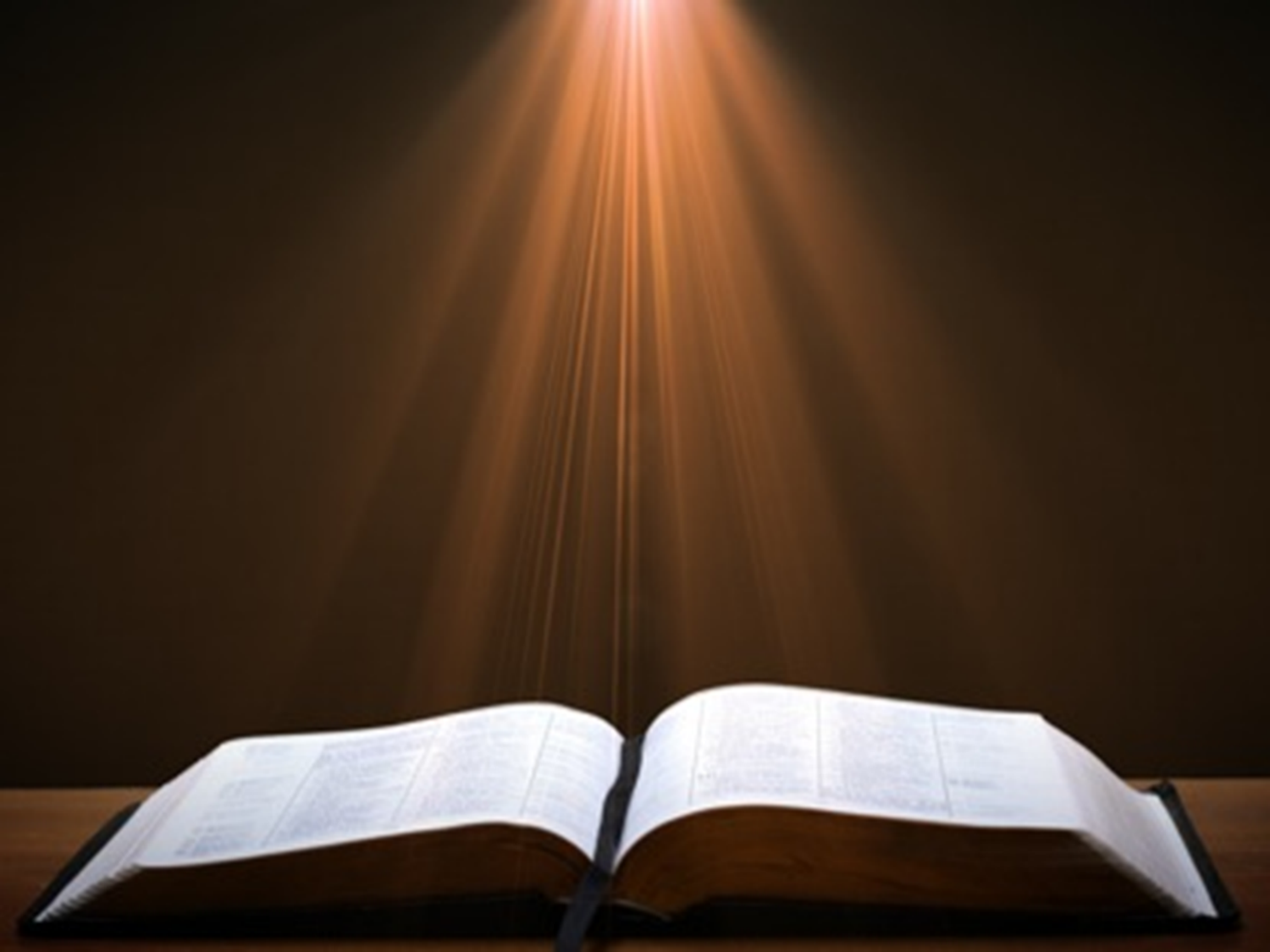 Philippians  2:12
“So then, my beloved, just as you have always obeyed, not as in my presence only, but now much more in my absence, work out your salvation with fear and trembling.”
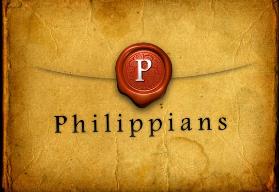 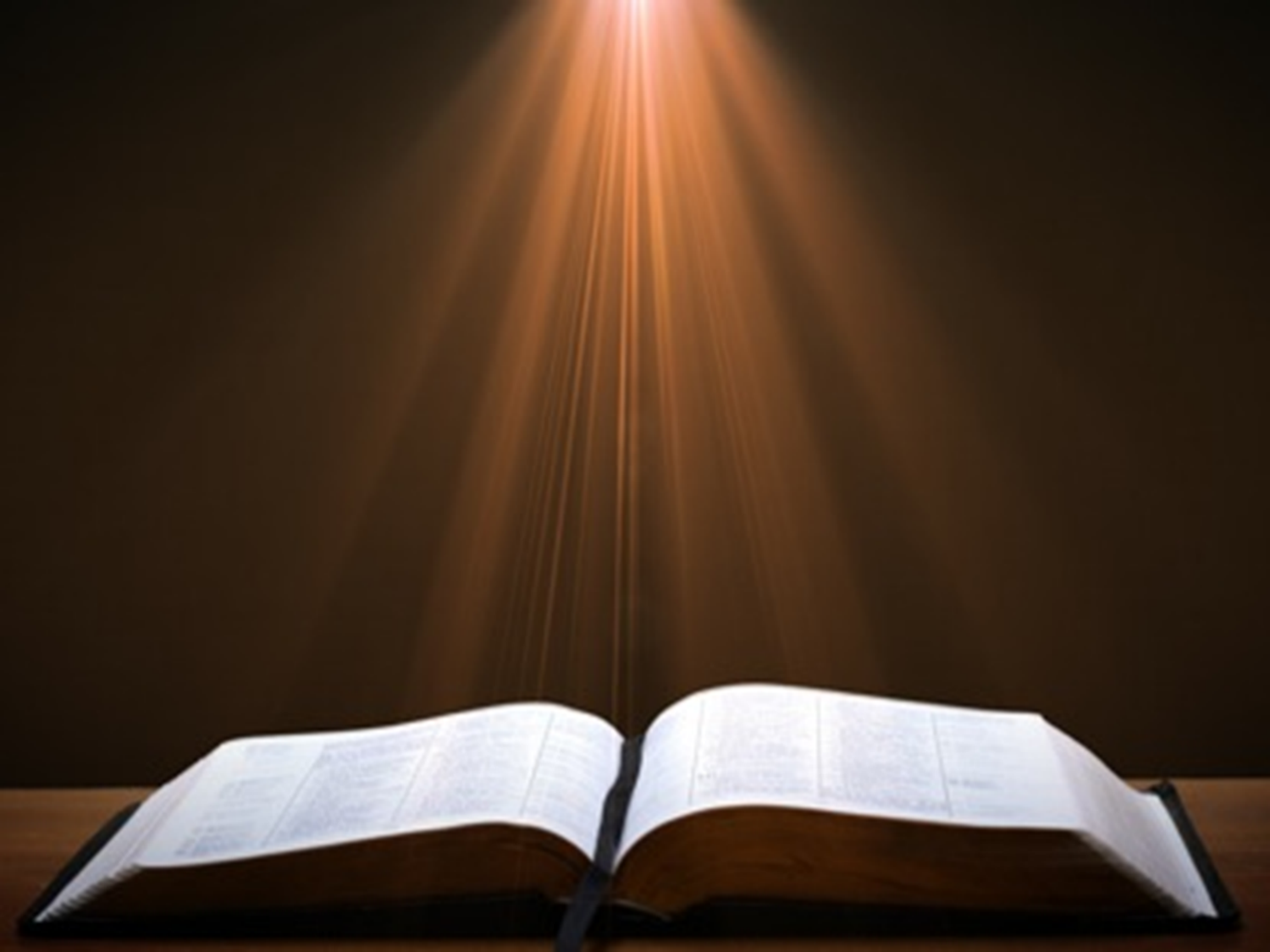 Philippians  2:12
“So then, my beloved, just as you have always obeyed, not as in my presence only, but now much more in my absence, work out your salvation with fear and trembling.”
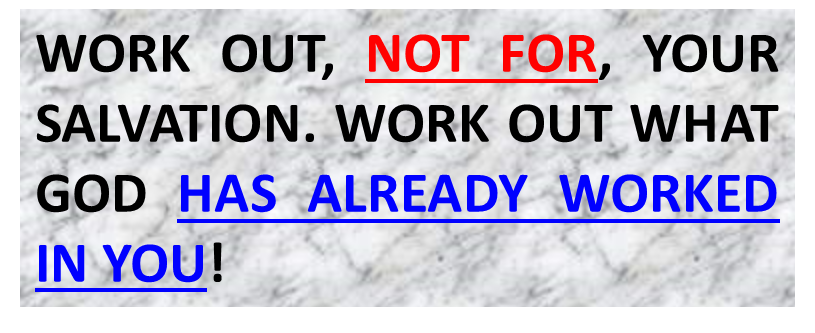 Philippians 2:12
Middle tense of salvation
Immediate context – Philippians 2:14-16
Overall context – Philippians 4:2-3
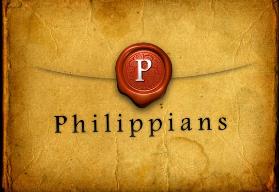 Galatians 3:3
“Are you so foolish? Having begun by the Spirit, are you now being perfected by the flesh?”
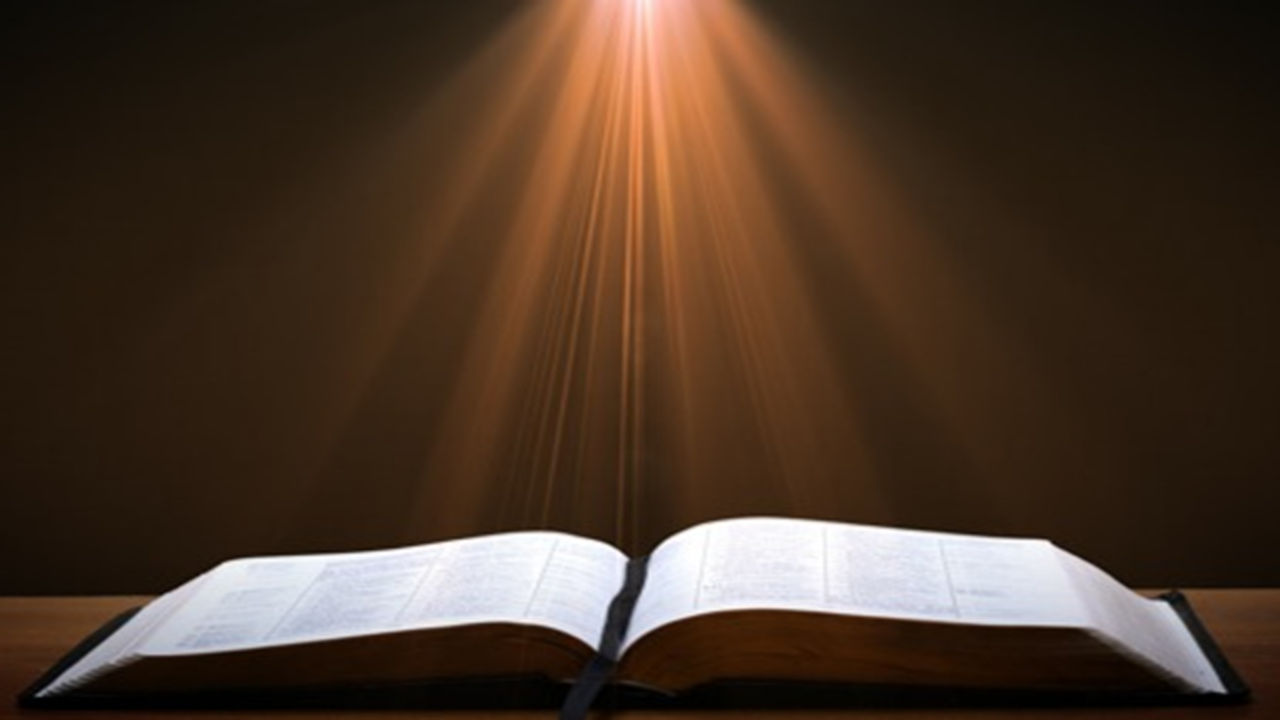 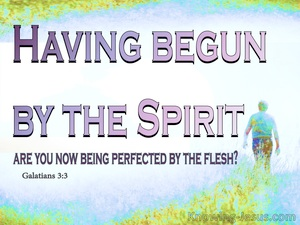 Applying Paul’s Paradigm(Phil. 2:12–16)
Progress in practical sanctification (Phil. 2:12-13)
Do not grumble or dispute (Phil. 2:14)
Be blameless in the world (Phil. 2:15)
Remain loyal to Christ (Phil. 2:16)
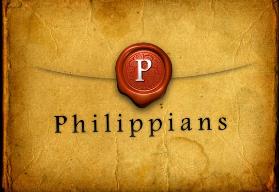 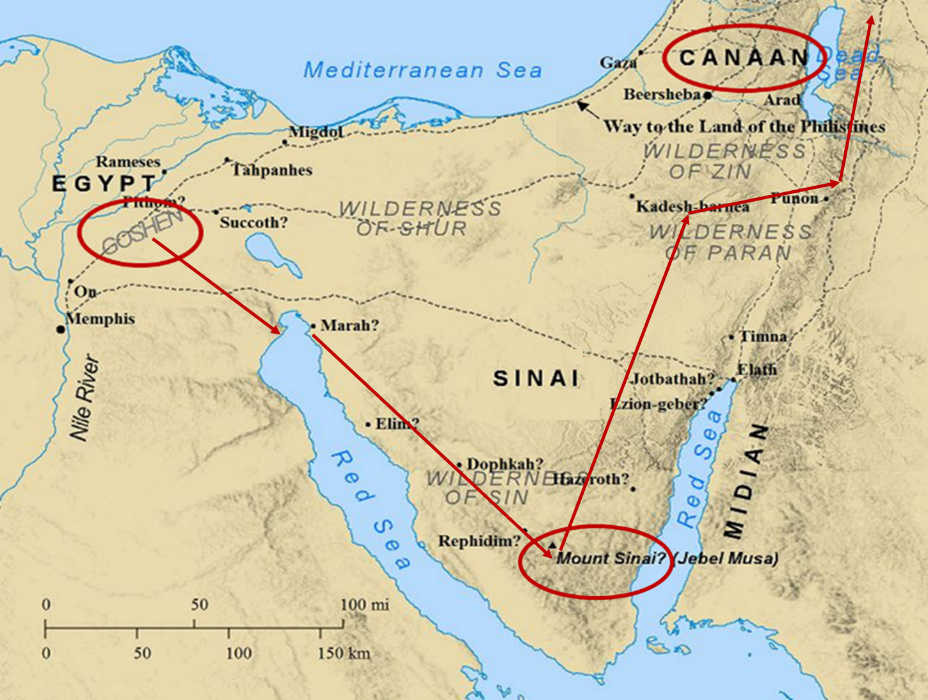 Applying Paul’s Paradigm(Phil. 2:12–16)
Progress in practical sanctification (Phil. 2:12-13)
Do not grumble or dispute (Phil. 2:14)
Be blameless in the world (Phil. 2:15)
Remain loyal to Christ (Phil. 2:16)
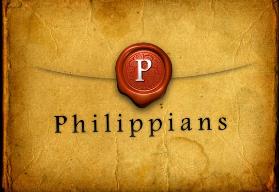 Applying Paul’s Paradigm(Phil. 2:12–16)
Progress in practical sanctification (Phil. 2:12-13)
Do not grumble or dispute (Phil. 2:14)
Be blameless in the world (Phil. 2:15)
Remain loyal to Christ (Phil. 2:16)
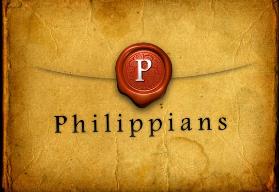 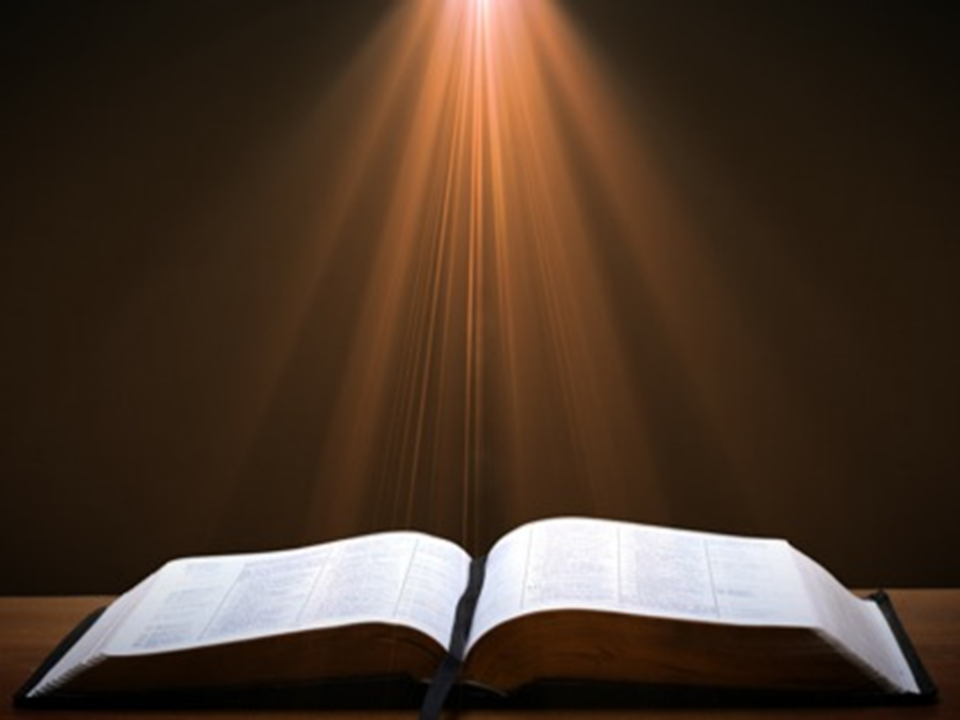 1 Corinthians 3:15
“If any man’s work is burned up, he will suffer loss; but he himself will be saved, yet so as through fire.”
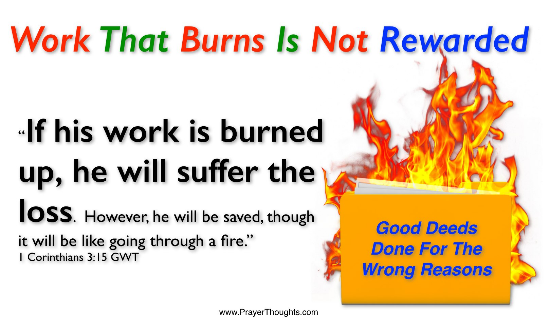 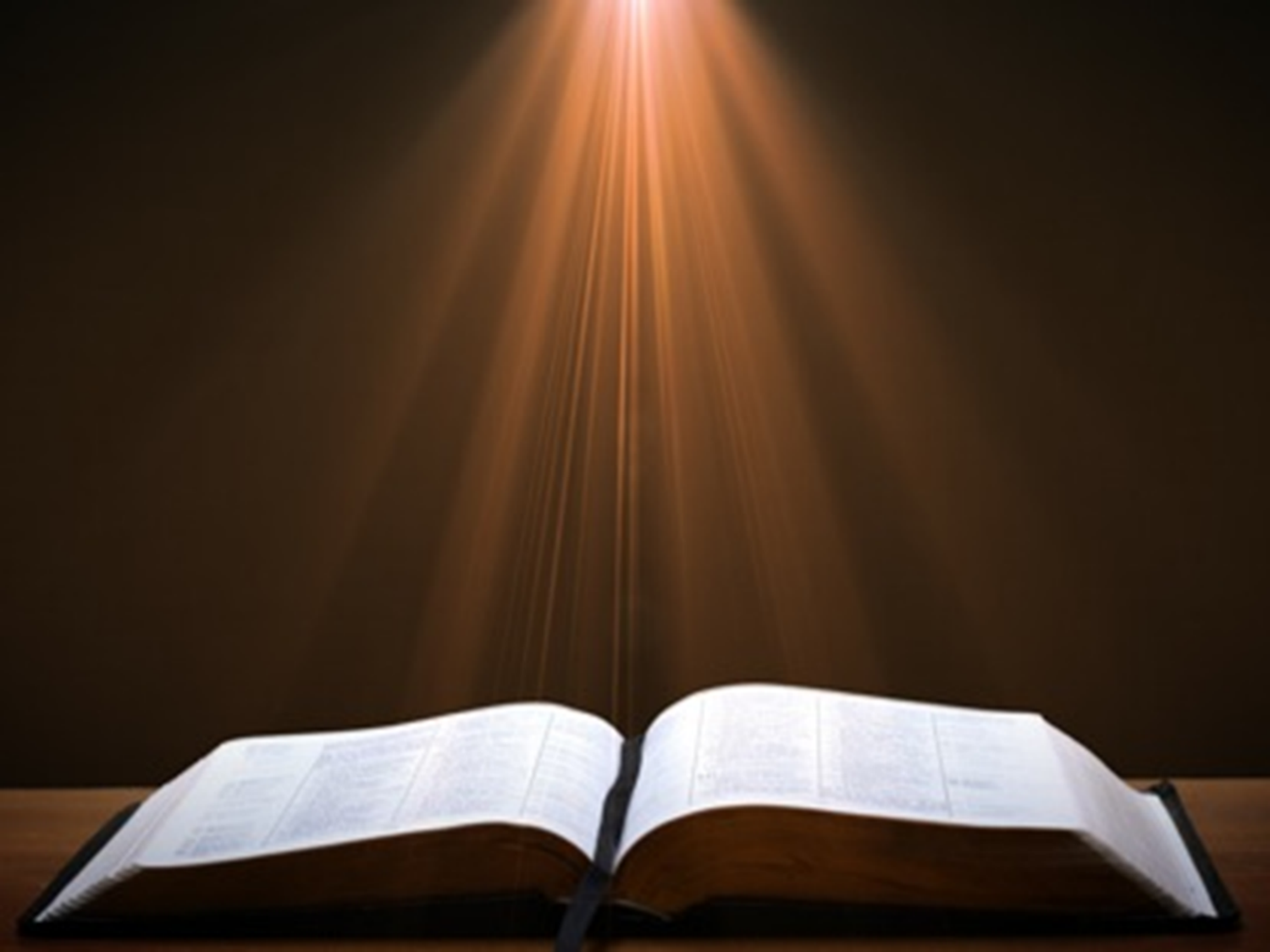 1 Corinthians 9:24-27
“Do you not know that those who run in a race all run, but only one receives the prize? Run in such a way that you may win. 25 Everyone who competes in the games exercises self-control in all things. They then do it to receive a perishable wreath, but we an imperishable. 26 Therefore I run in such a way, as not without aim; I box in such a way, as not beating the air; 27 but I discipline my body and make it my slave, so that, after I have preached to others, I myself will not be disqualified.”
Applying Paul’s Paradigm(Phil. 2:12–16)
Progress in practical sanctification (Phil. 2:12-13)
Do not grumble or dispute (Phil. 2:14)
Be blameless in the world (Phil. 2:15)
Remain loyal to Christ (Phil. 2:16)
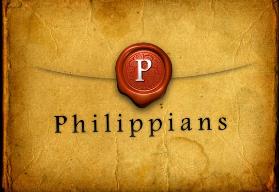 Examples of Humble Service 
(Phil. 2)
Christ (Phil. 2:5-16)
Paul (Phil. 2:17-18)
Timothy (Phil. 2:19-24)
Epaphroditus (Phil. 2:25-30)
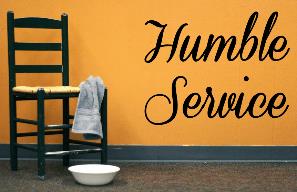 Examples of Humble Service 
(Phil. 2)
Christ (Phil. 2:5-16)
Paul (Phil. 2:17-18)
Timothy (Phil. 2:19-24)
Epaphroditus (Phil. 2:25-30)
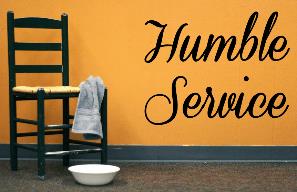 Examples of Humble Service 
(Phil. 2)
Christ (Phil. 2:5-16)
Paul (Phil. 2:17-18)
Timothy (Phil. 2:19-24)
Epaphroditus (Phil. 2:25-30)
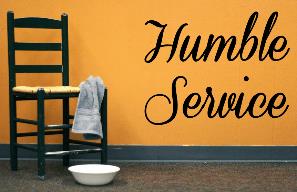 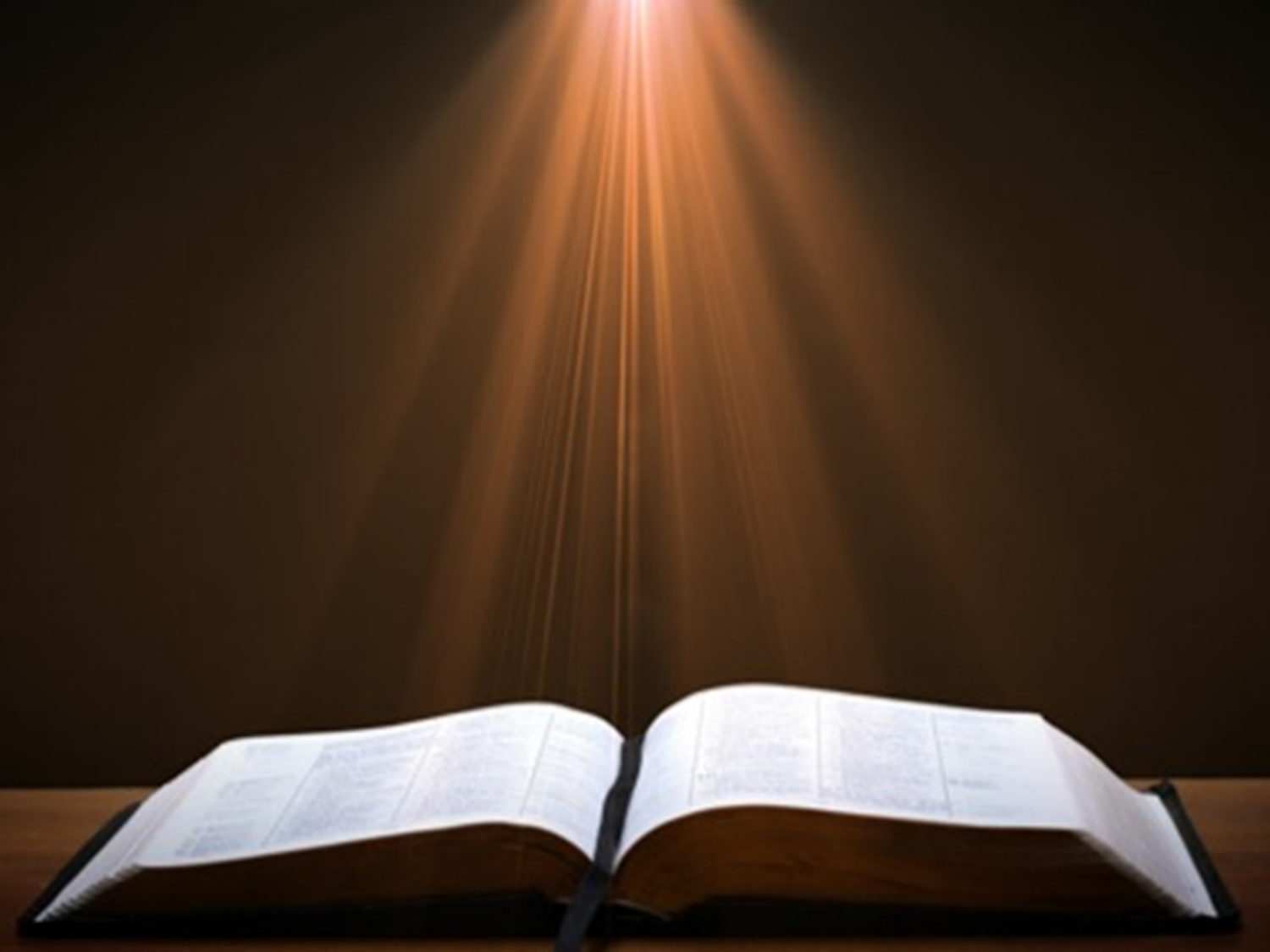 Galatians 4:13-14
“13 but you know that it was because of a bodily illness that I preached the gospel to you the first time; 14 and that which was a trial to you in my bodily condition you did not despise or loathe, but you received me as an angel of God, as Christ Jesus Himself.”
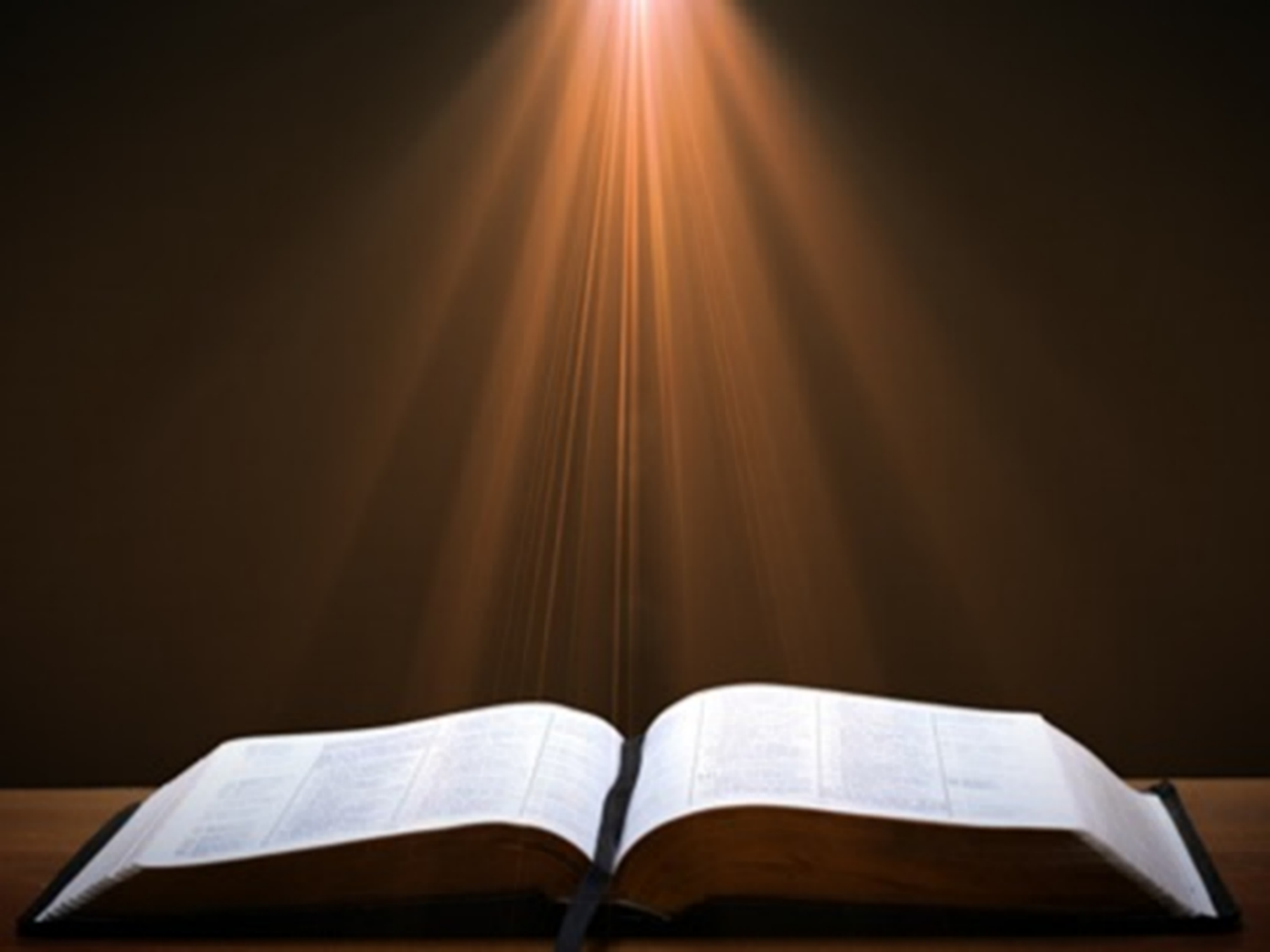 Romans 8:19-22
19 ”For the anxious longing of the creation waits eagerly for the revealing of the sons of God. 20 For the creation was subjected to futility, not willingly, but because of Him who subjected it, in hope 21 that the creation itself also will be set free from its slavery to corruption into the freedom of the glory of the children of God. 22 For we know that the whole creation groans and suffers the pains of childbirth together until now.”
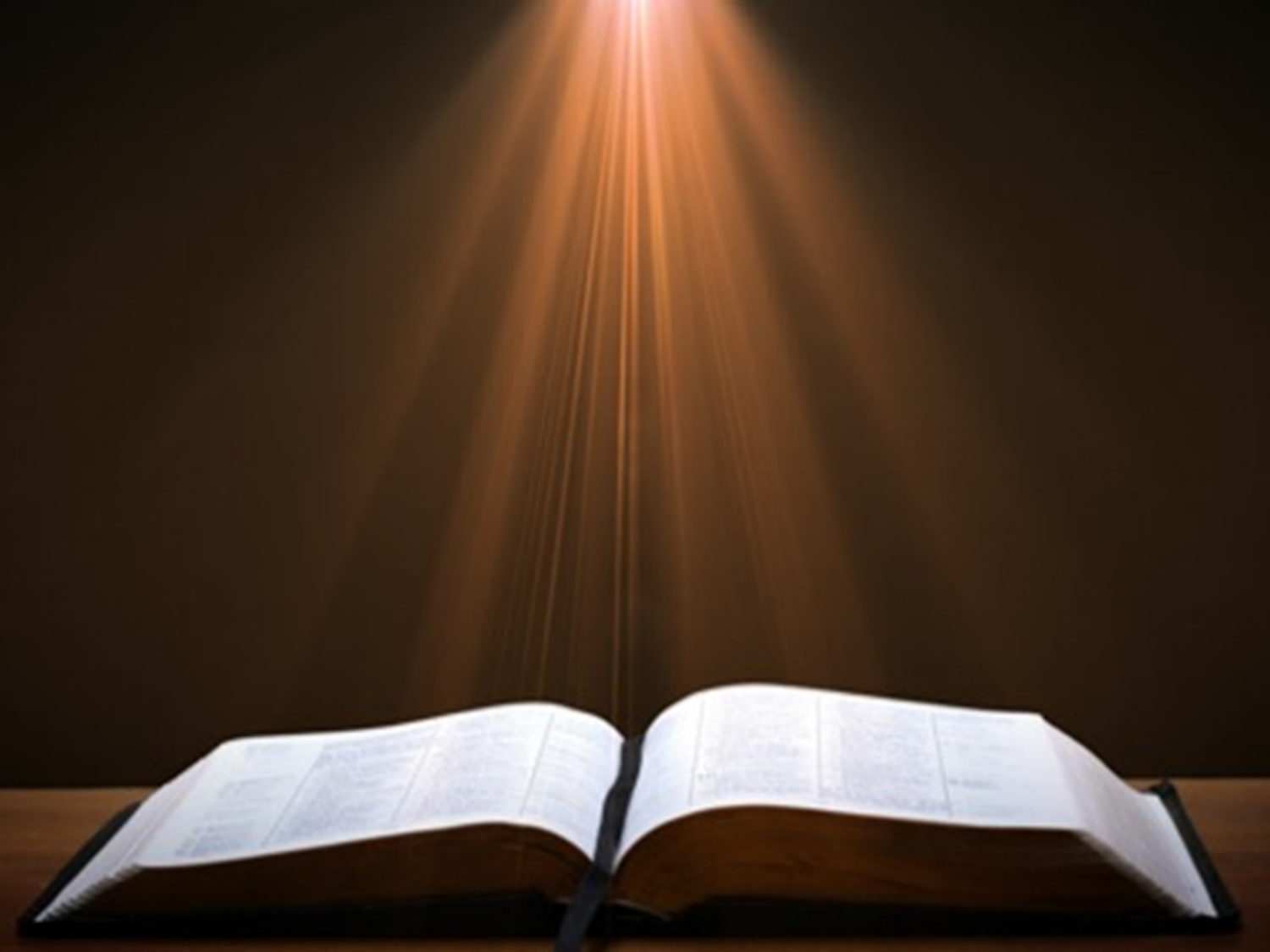 1 Timothy 5:23
“No longer drink water exclusively, but use a little wine for the sake of your stomach and your frequent ailments.”
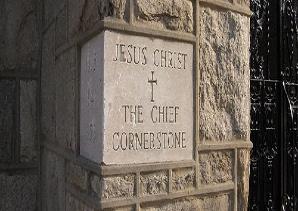 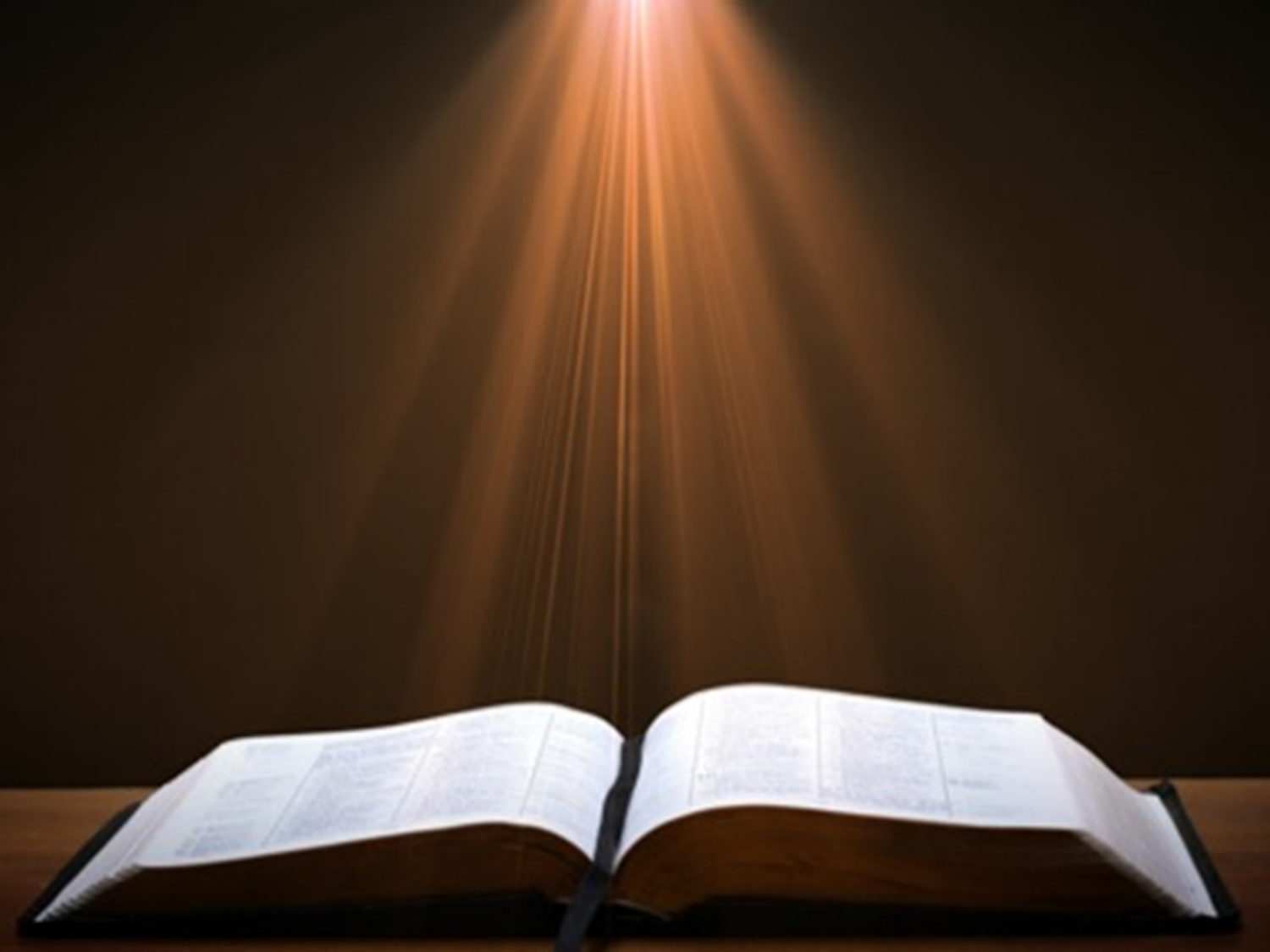 2 Timothy 4:20
“Erastus remained at Corinth, but Trophimus I left sick at Miletus.”
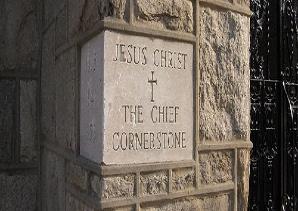 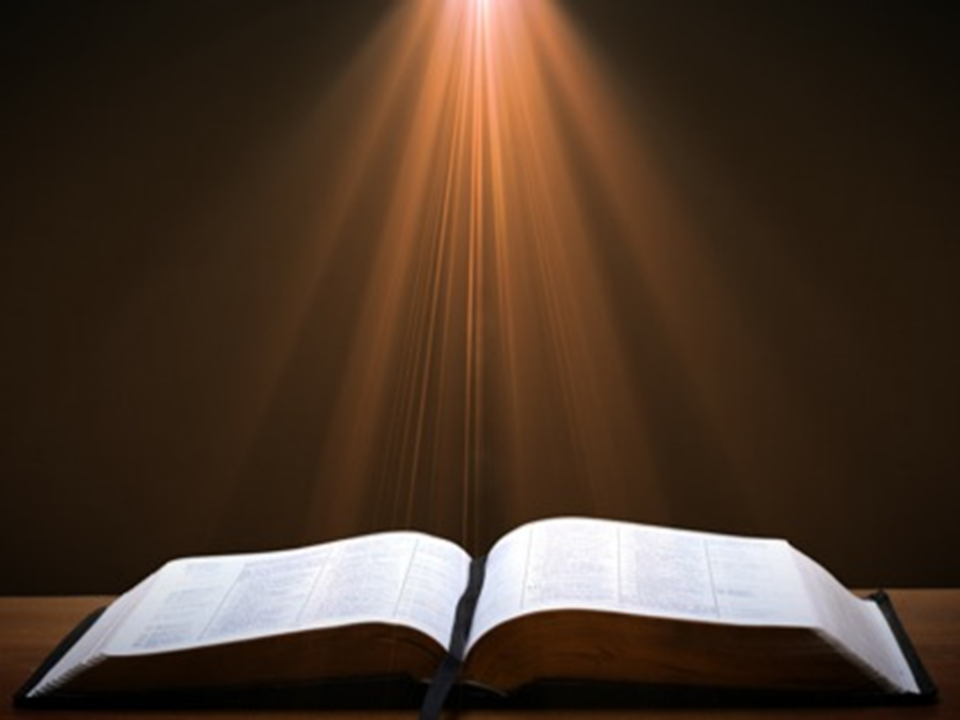 Revelation 21:4
“and He will wipe away every tear from their eyes; and there will no longer be any death; there will no longer be any mourning, or crying, or pain; the first things have passed away.”
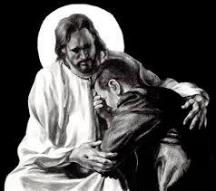 Conclusion
Examples of Humble Service 
(Phil. 2)
Christ (Phil. 2:5-16)
Paul (Phil. 2:17-18)
Timothy (Phil. 2:19-24)
Epaphroditus (Phil. 2:25-30)
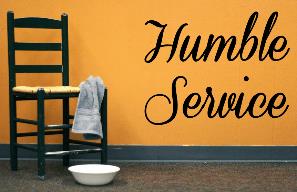 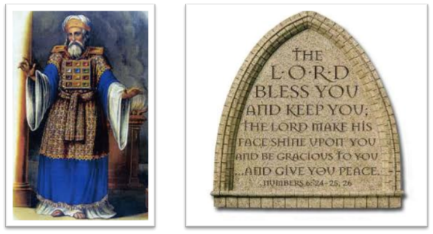 “The Lord bless you and keep you;  the Lord make his face shine on you and be gracious to you;  the Lord turn his face toward you and give you peace.” (NIV)